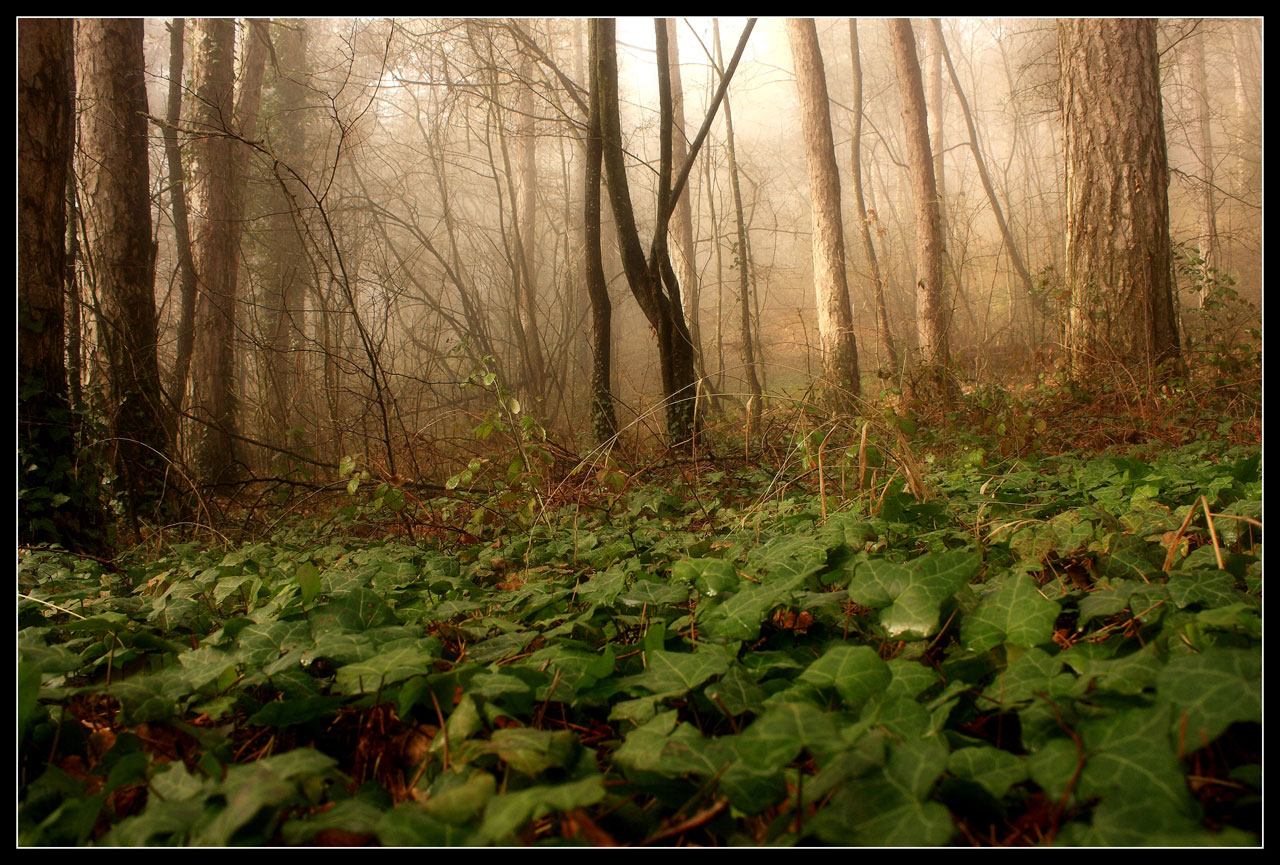 Scientific ComputingRandom walks and the Metropolisalgorithm
Dr. Guy Tel-Zur
Forest In Fog  by giovanni neri   http://www.publicdomainpictures.net     version 02-12-2010, 15:00
Diffusion Equation
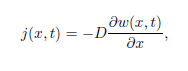 j(x, t) = The flux of particles.

w(x, t)dx is the probability of finding a given number of particles in an interval of length dx in x ∈ [x, x+dx] at a time t. It is the PDF.
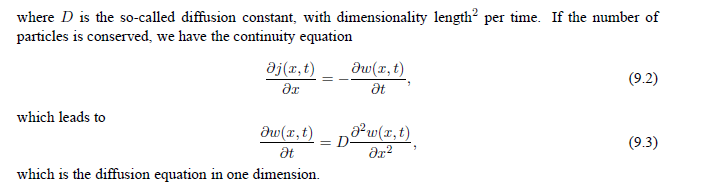 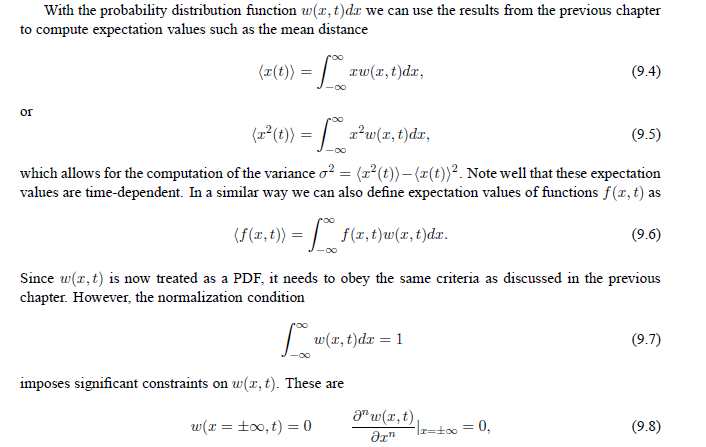 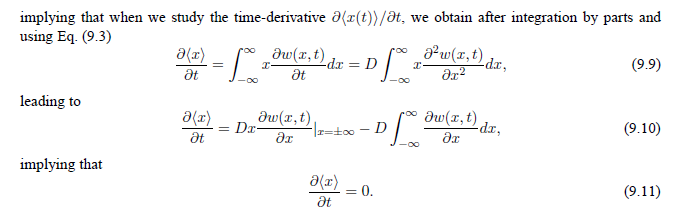 This means in turn that <x>  is independent of time!

This reminds us a random walk in 1D

What about the variance of x?
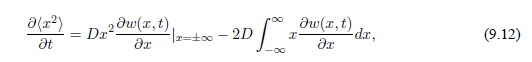 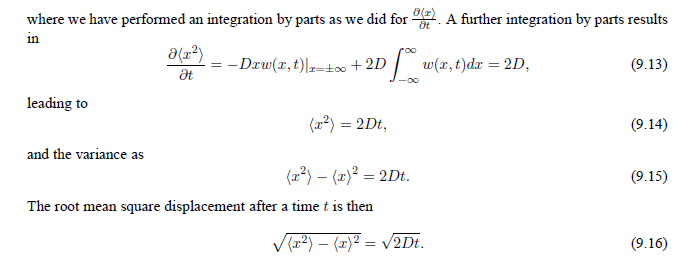 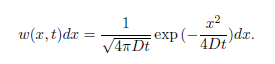 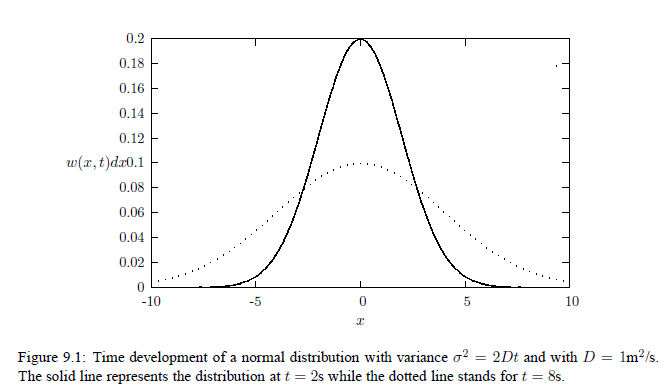 Random walks
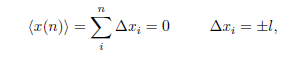 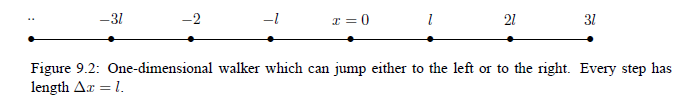 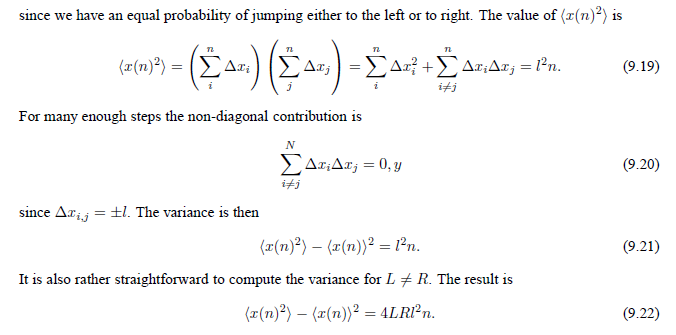 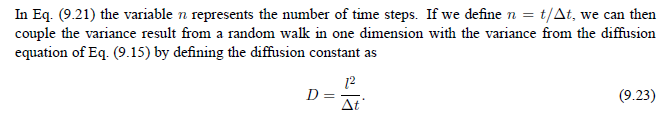 Demo: computer code: Open DevC++ execute a modified “program1.cpp”
Matlab:
a=load(‘testwalkers.dat’)
plot(a(:,1),a(:,2))
plot(a(:,1),a(:,3))
subplot(2,1,1),plot(a(:,1),a(:,2))
subplot(2,1,2),plot(a(:,1),a(:,3))
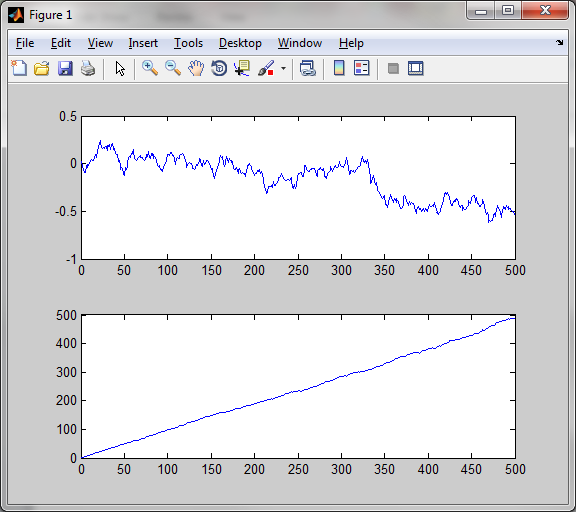 <X>
variance
Matlab: 
p=load(‘probability.dat’)
plot(p(:1,),p(:,2))
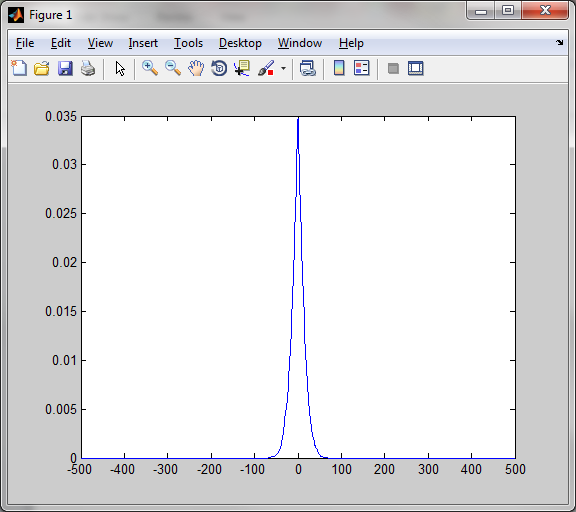 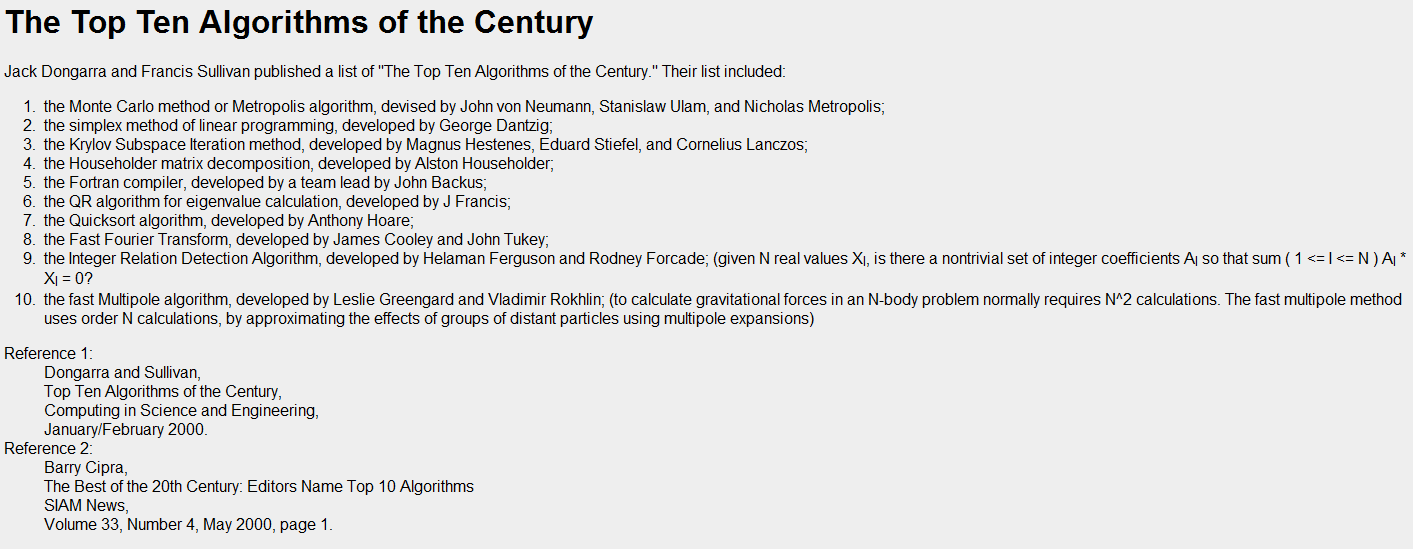 The Metropolis algorithm and detailed balance
The Best of the 20th Century: Editors Name Top 10 Algorithms
SIAM News, Volume 33, Number 4
By Barry A. Cipra

1946: John von Neumann, Stan Ulam, and Nick Metropolis, all at the Los Alamos Scientific Laboratory, cook up the Metropolis
algorithm, also known as the Monte Carlo method.
The Metropolis algorithm aims to obtain approximate solutions to numerical problems with unmanageably many degrees of freedom
and to combinatorial problems of factorial size, by mimicking a random process. Given the digital computer’s reputation for
deterministic calculation, it’s fitting that one of its earliest applications was the generation of random numbers.
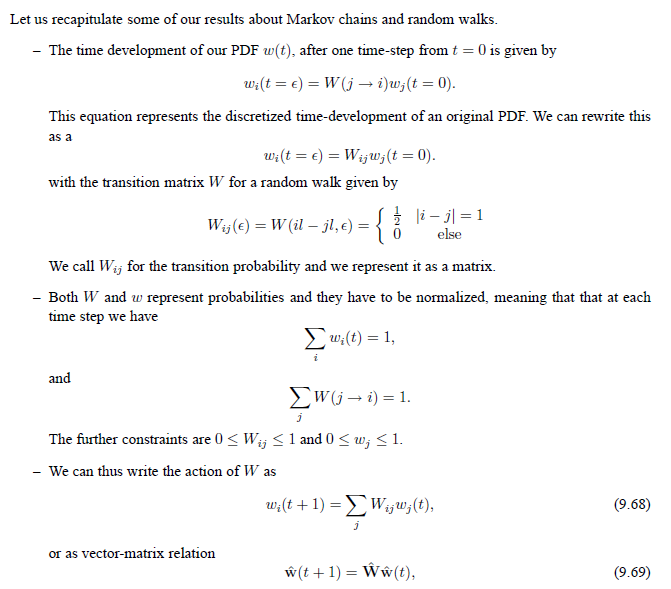 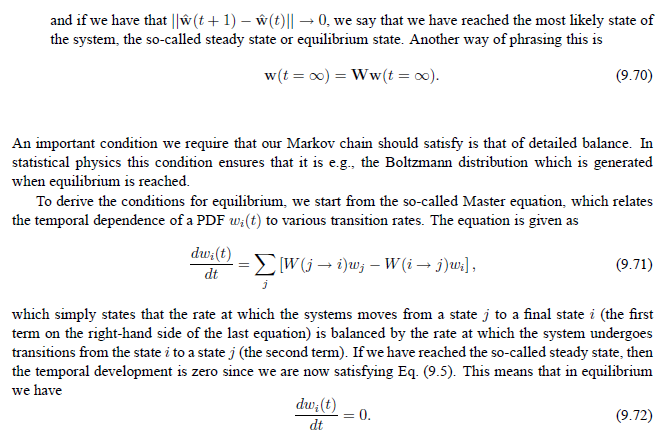 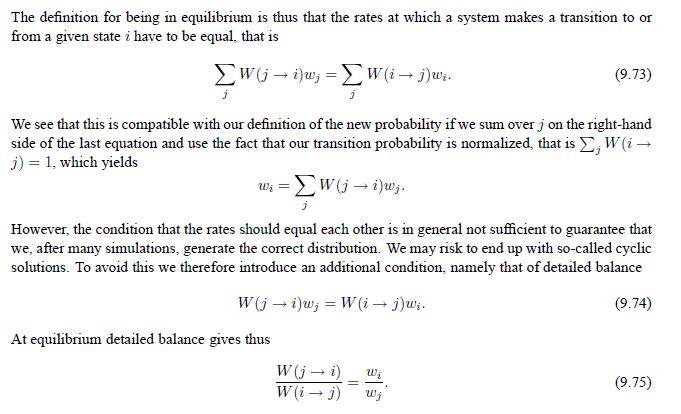 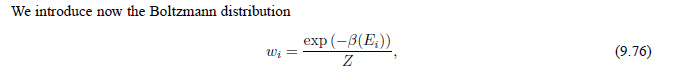 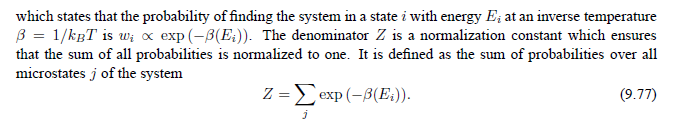 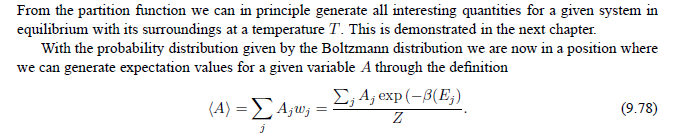 קושי לחשב את פונ' החלוקה
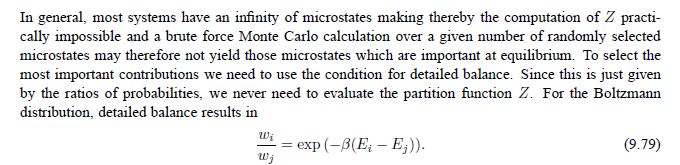 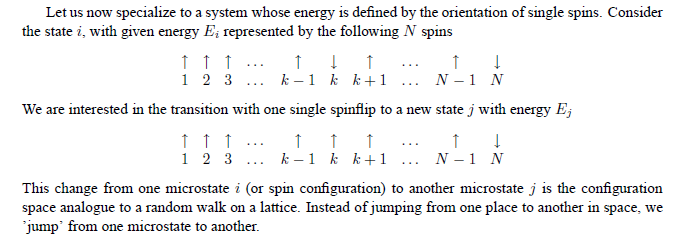 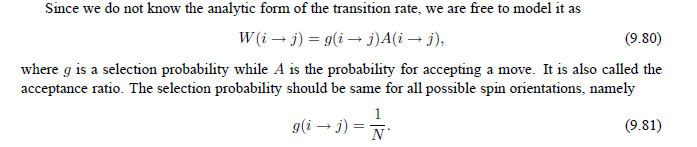 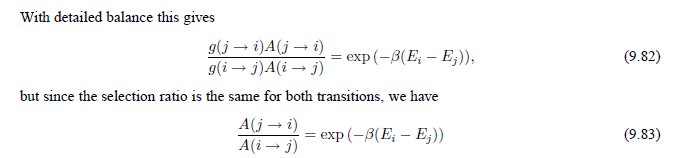 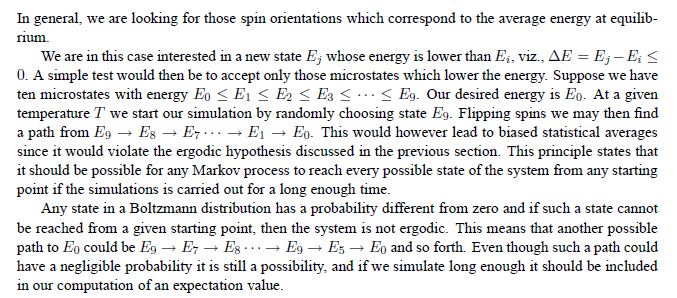 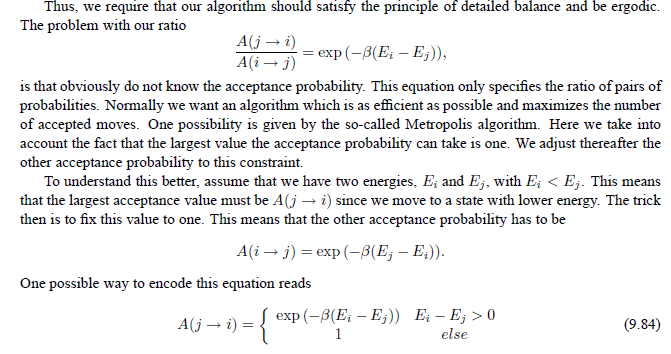 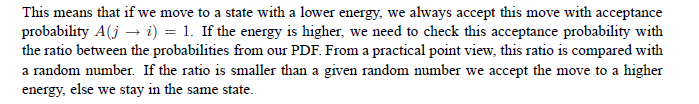 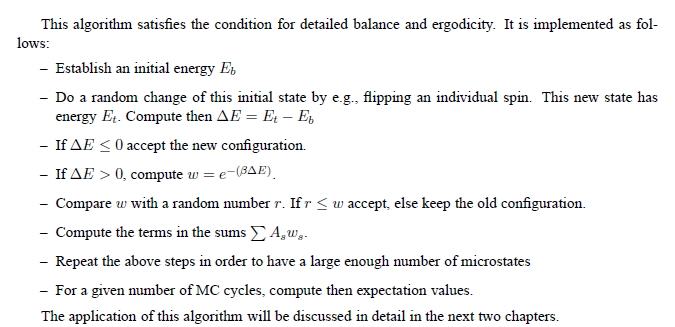